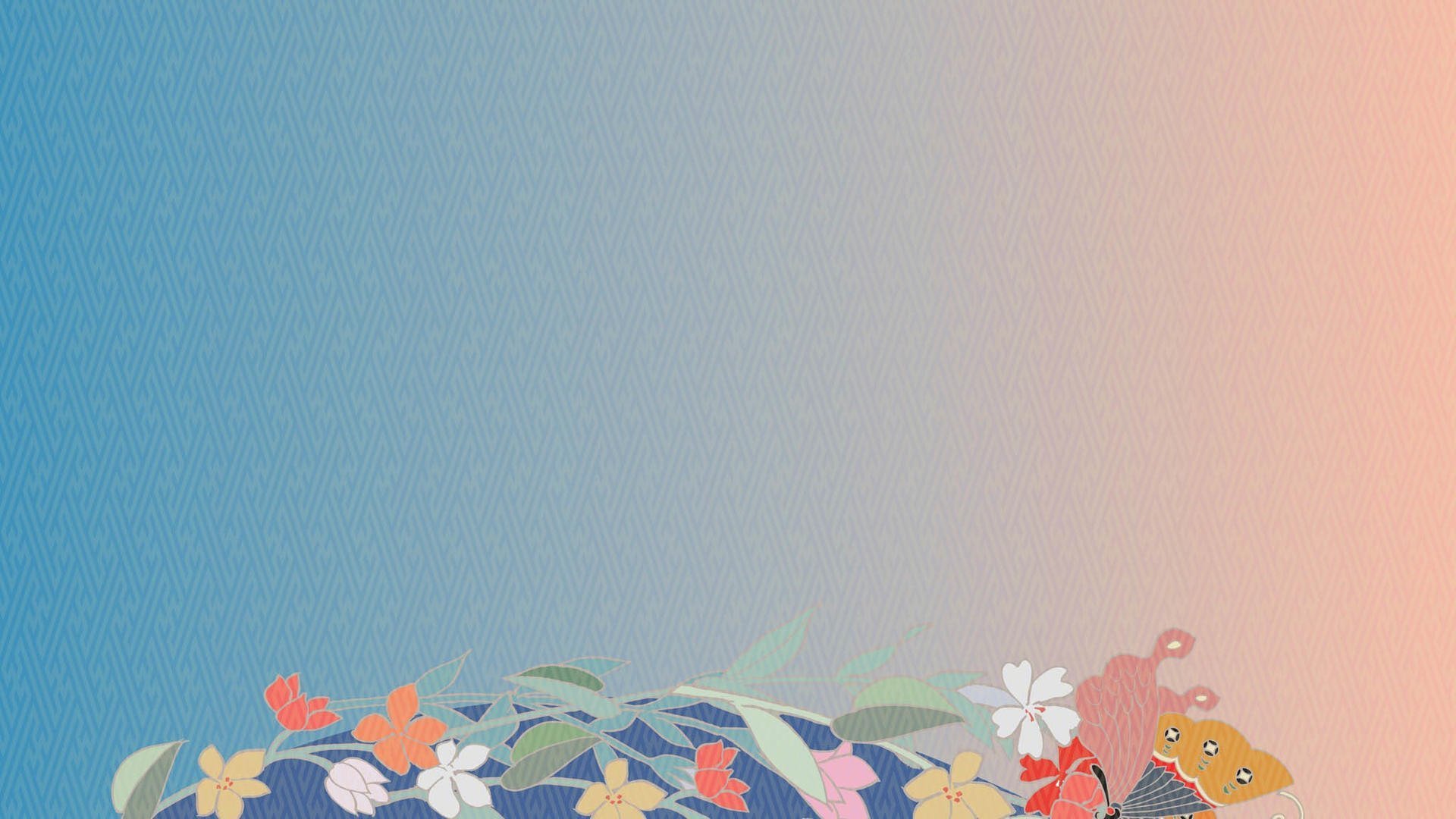 Муниципальное бюджетное дошкольное образовательное учреждение «Детский сад № 5 « Радуга » города Шумерля Чувашской Республики
«Влияние развития мелкой моторики на активную речь детей раннего возраста»
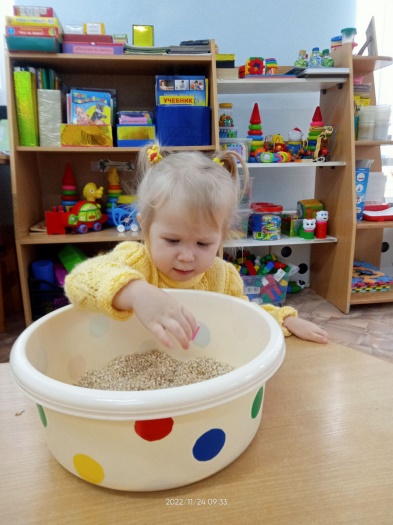 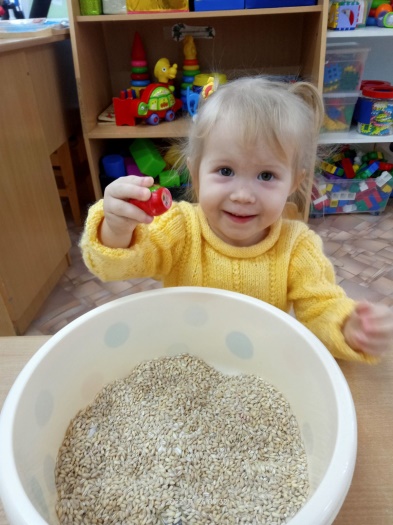 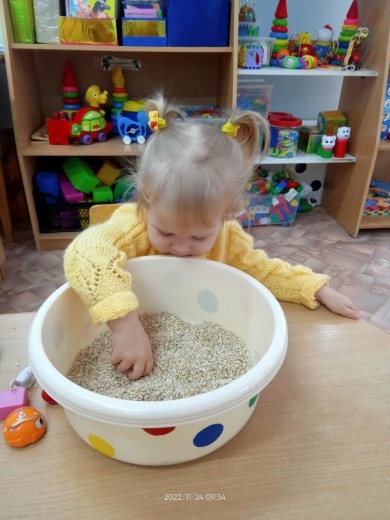 Выполнила: воспитатель
Балякина Анастасия Игоревна
Актуальность проблемы речевого развития

Проблема речевого развития детей дошкольного возраста на сегодняшний день, как известно, очень актуальна, так как процент дошкольников с различными речевыми нарушениями остаётся стабильно высоким
Бусы на шнуровке
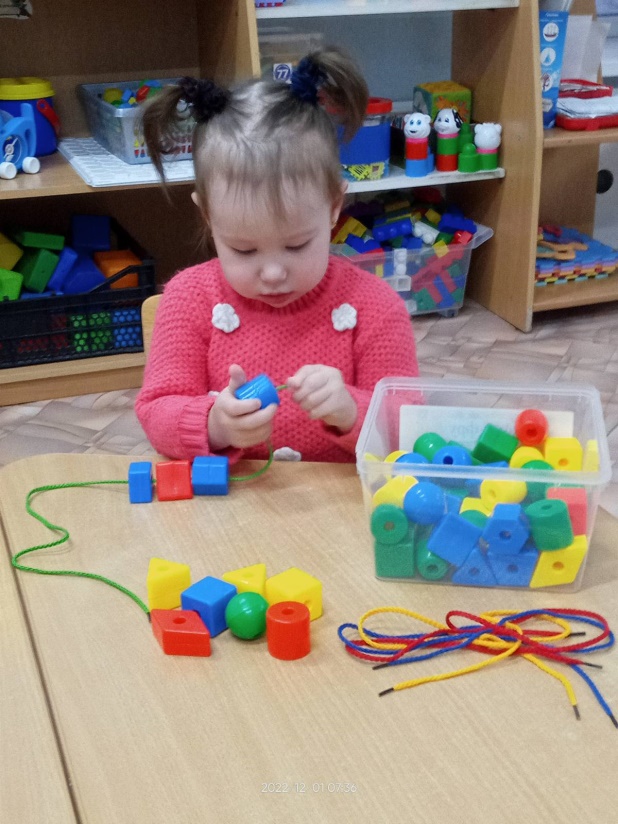 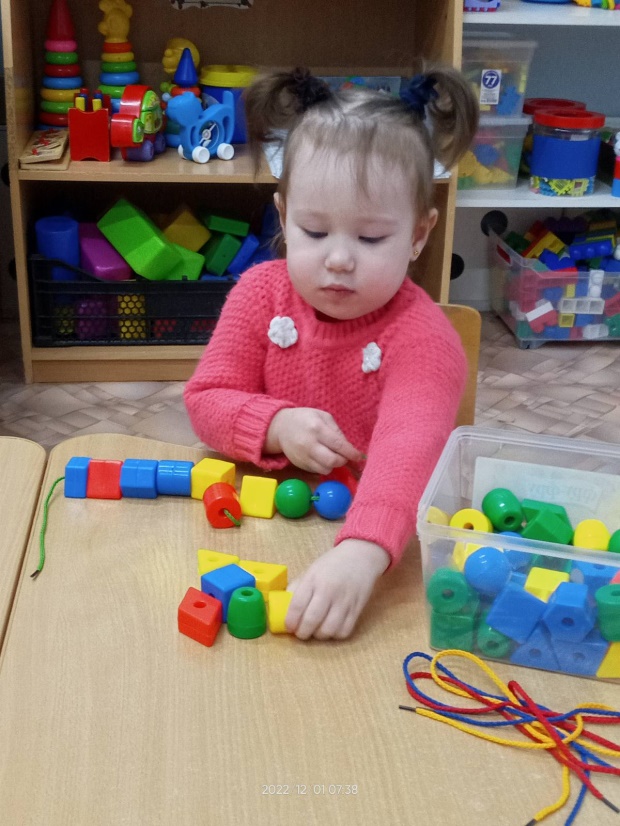 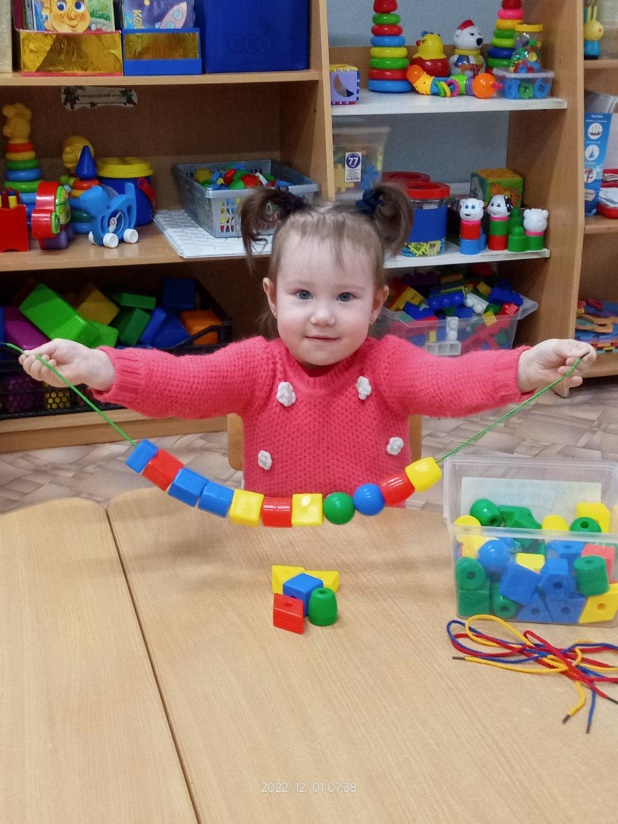 Шнуровки
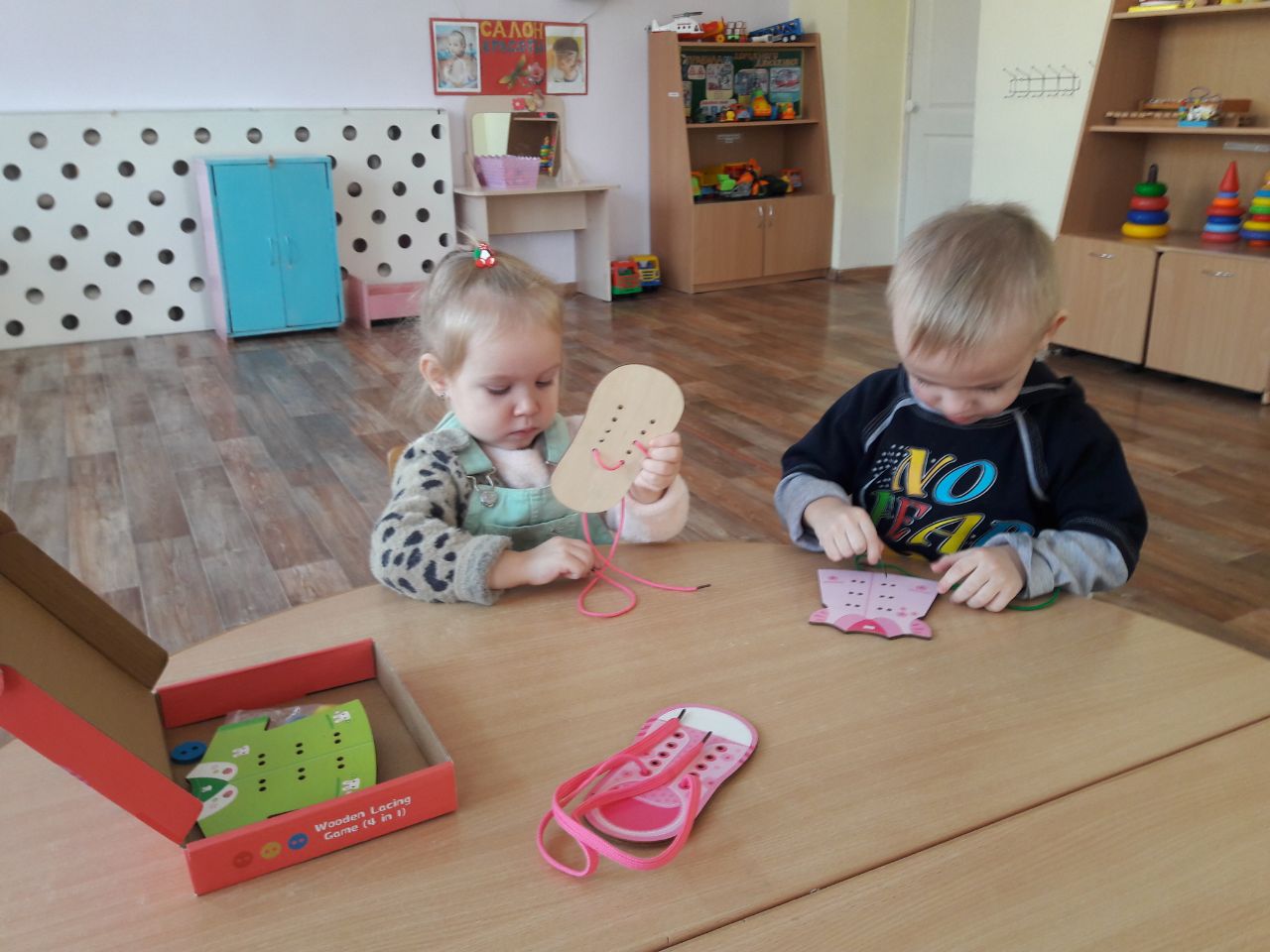 Игры с крупой и фасолью
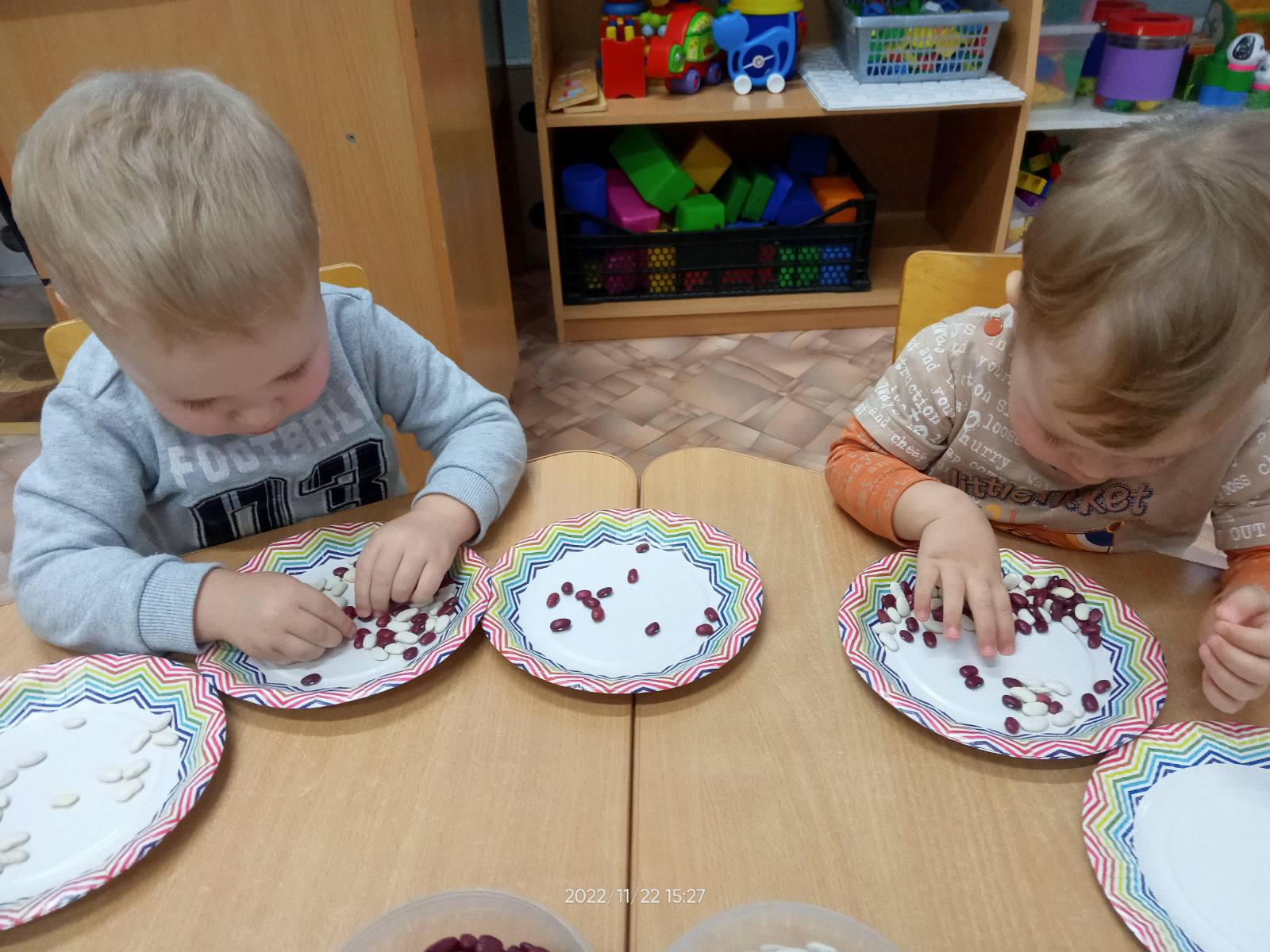 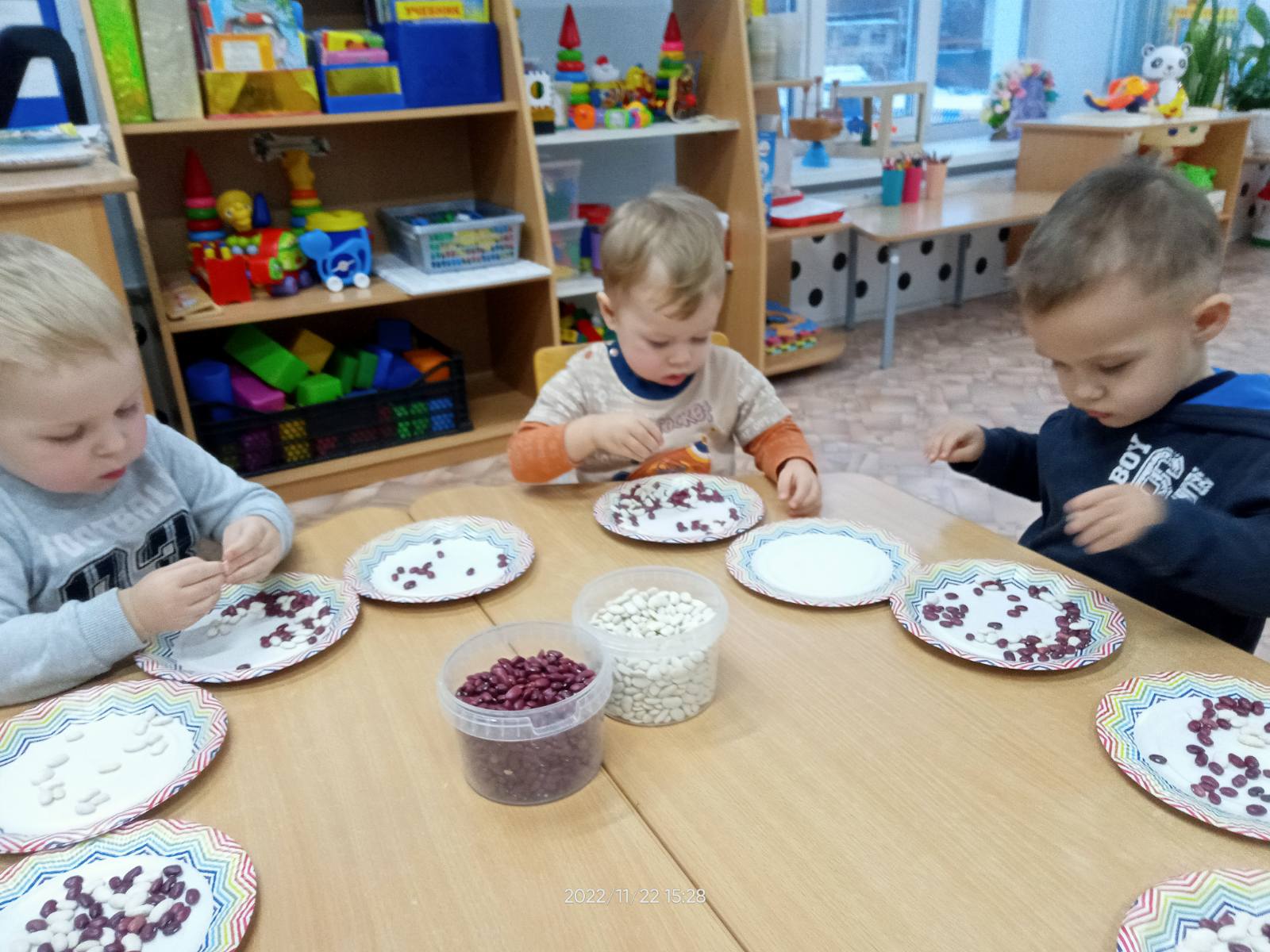 Игры с мозаикой и крупным строительным материалом
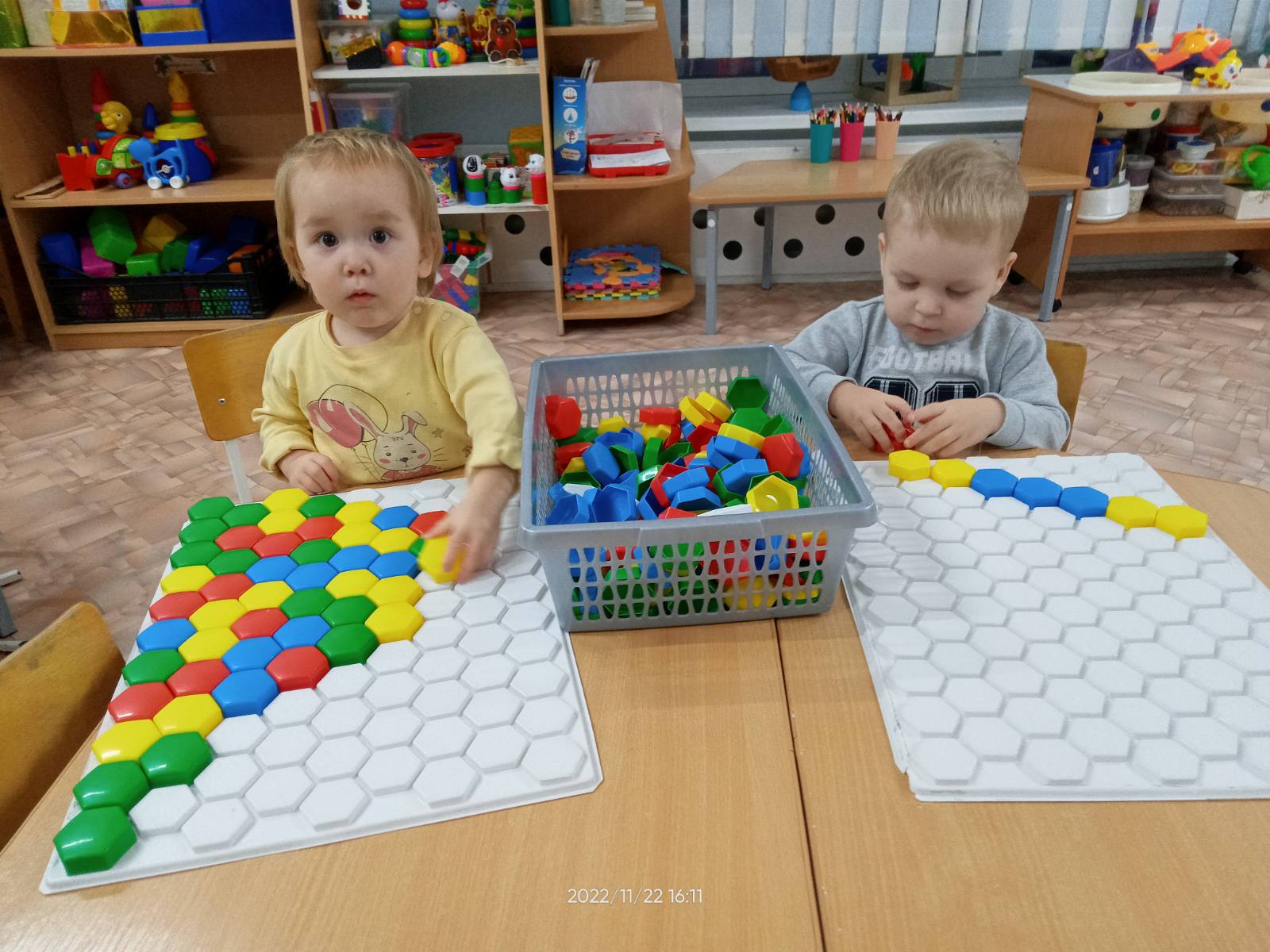 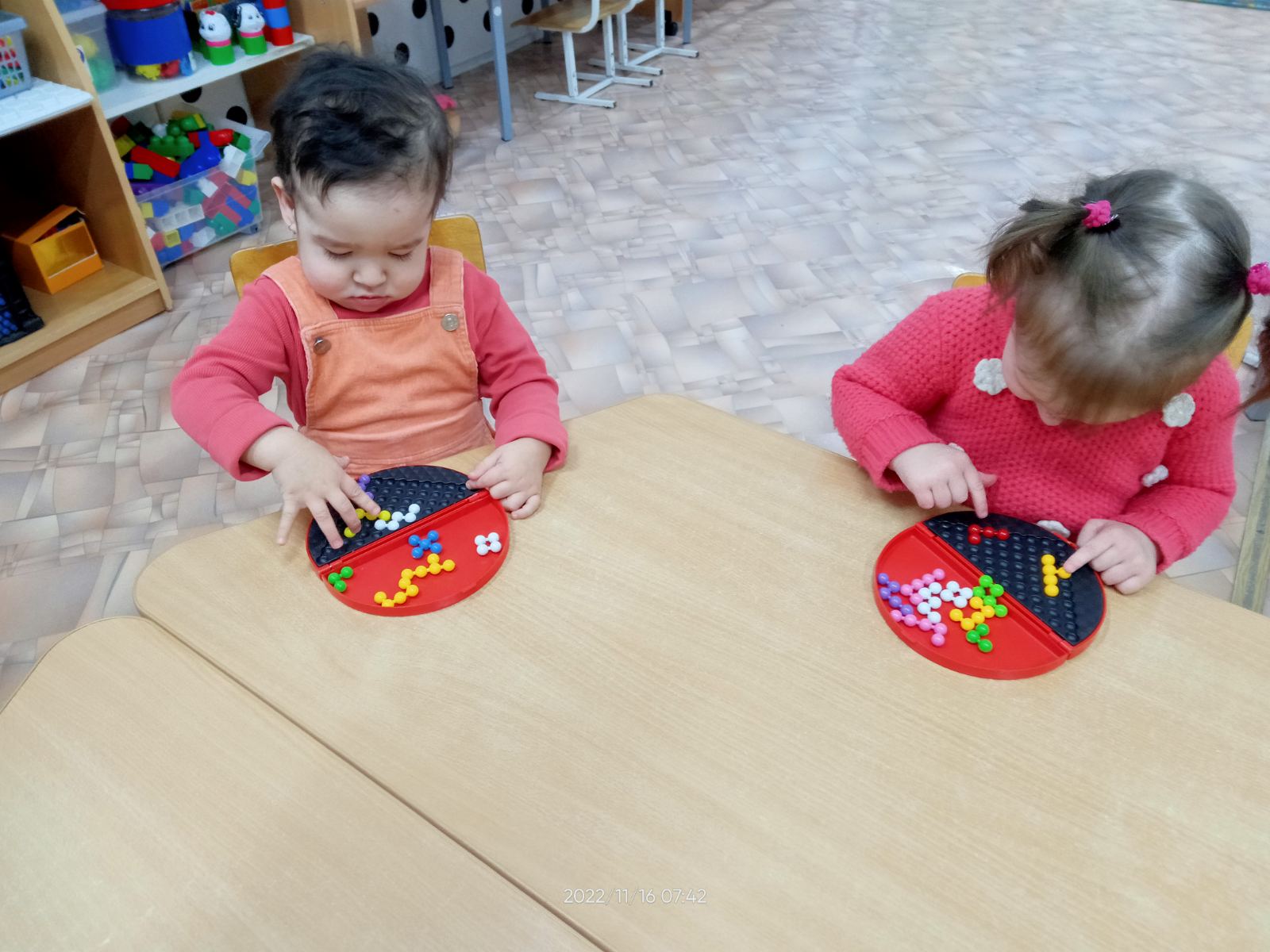 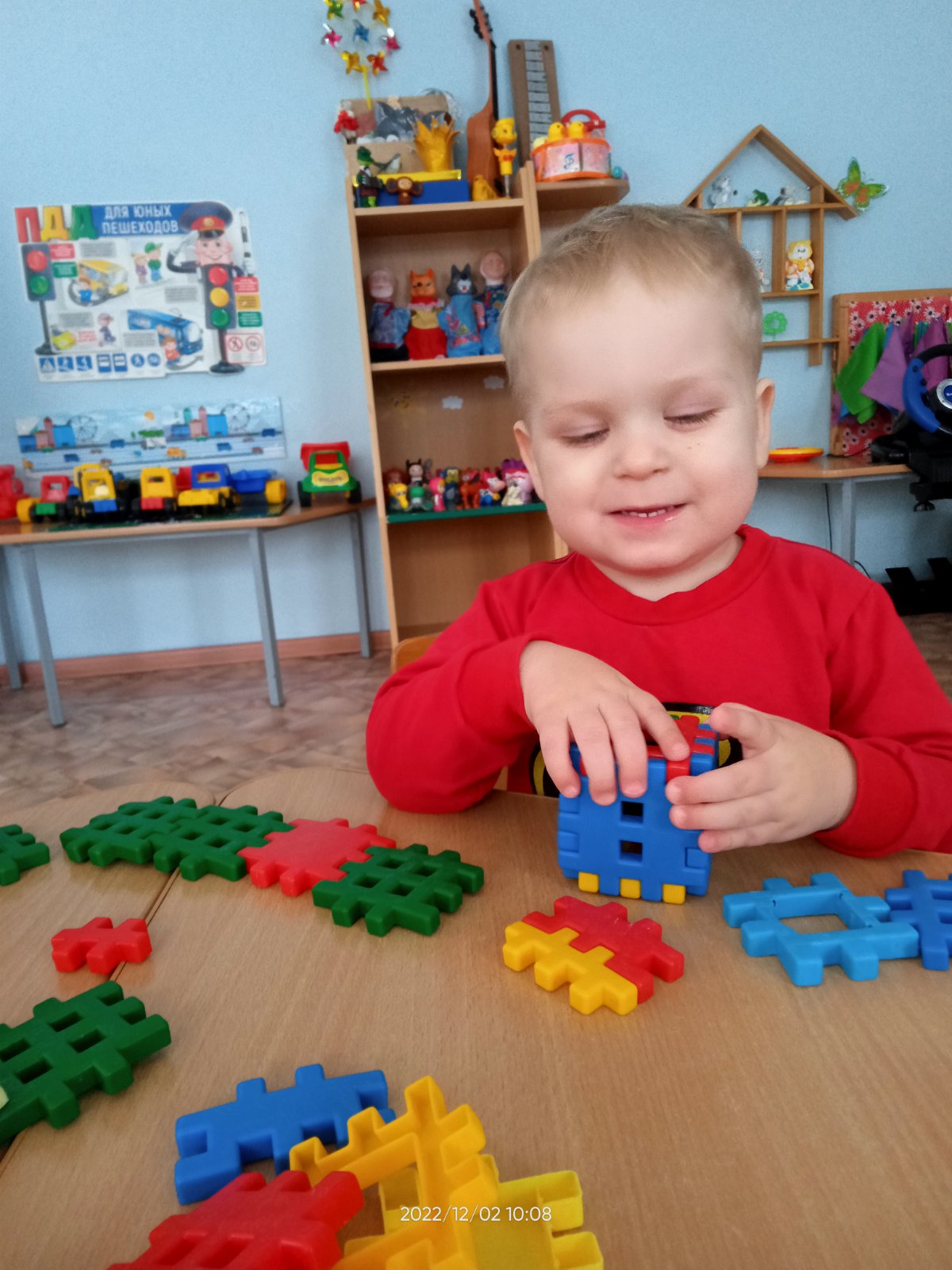 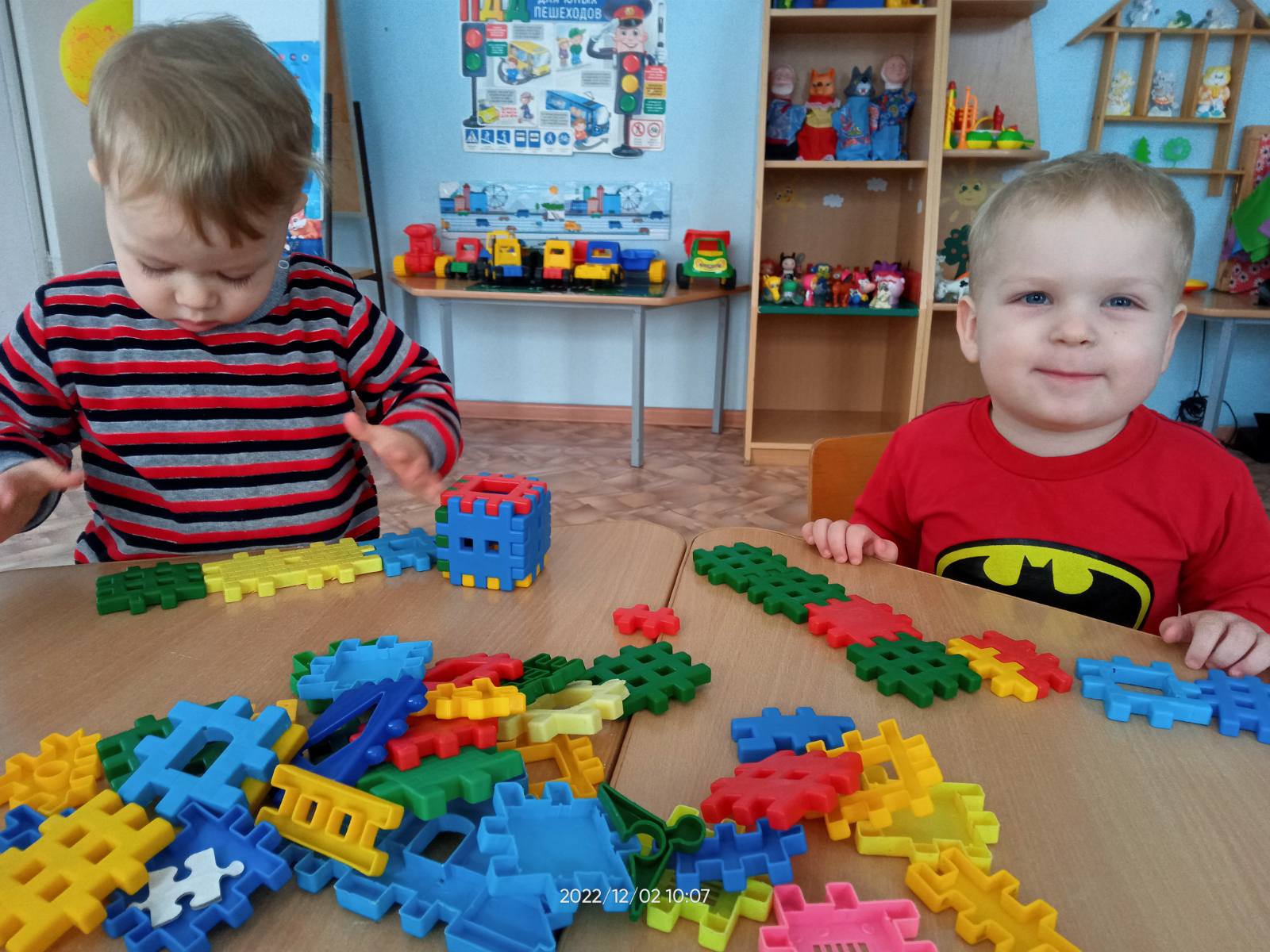 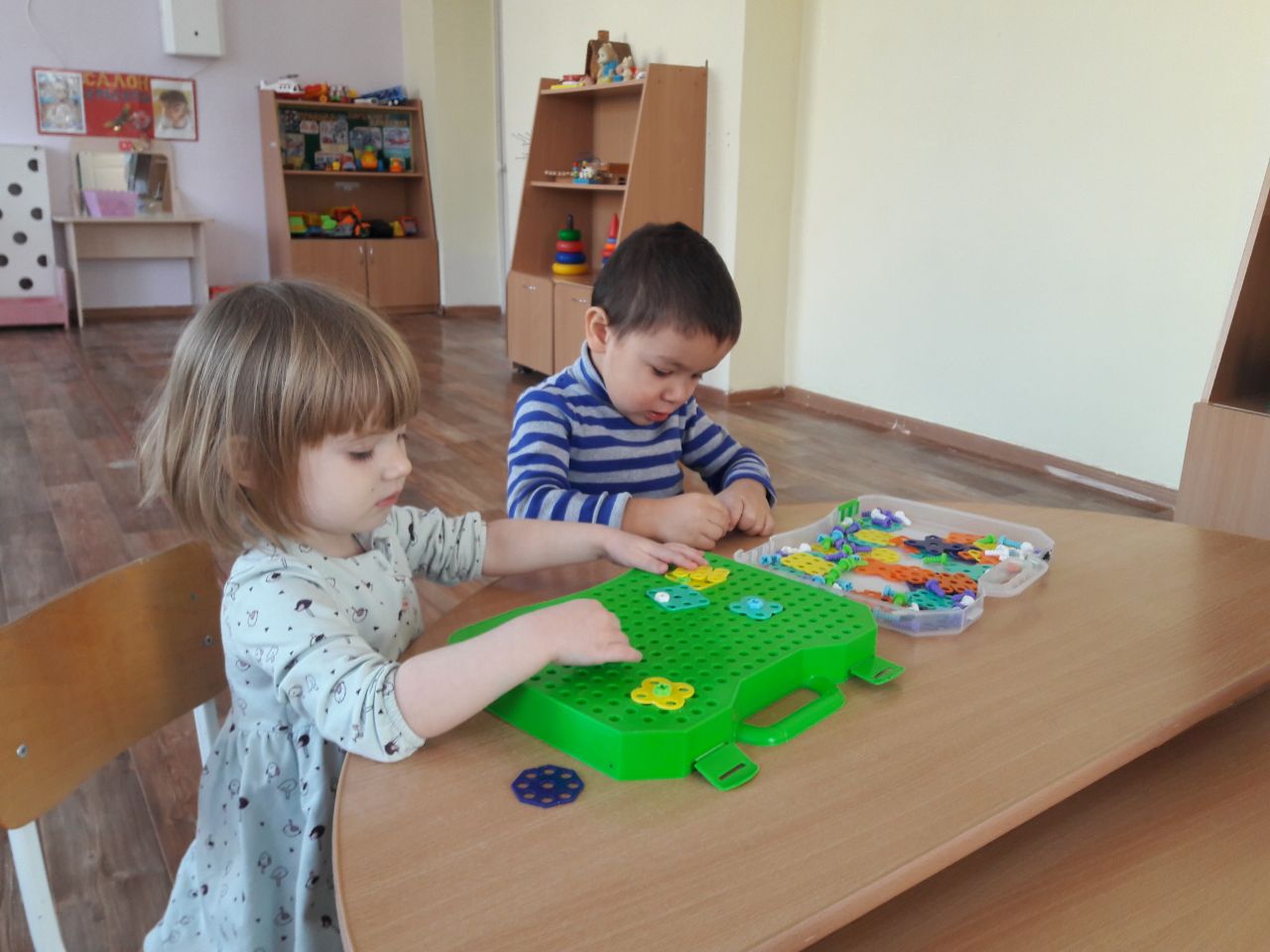 Бассейн с крупой
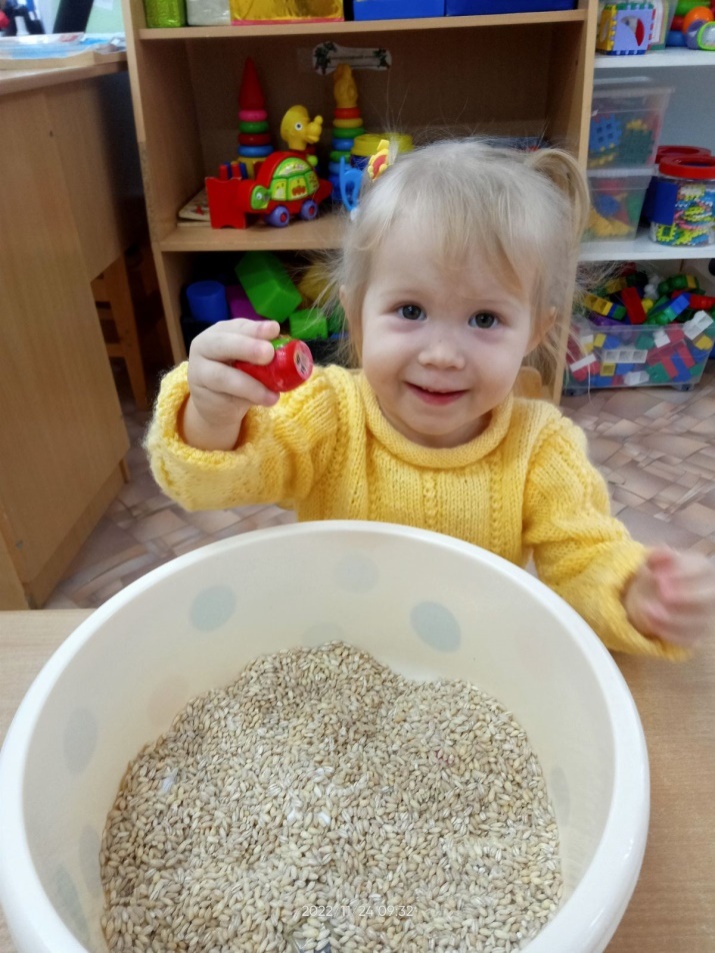 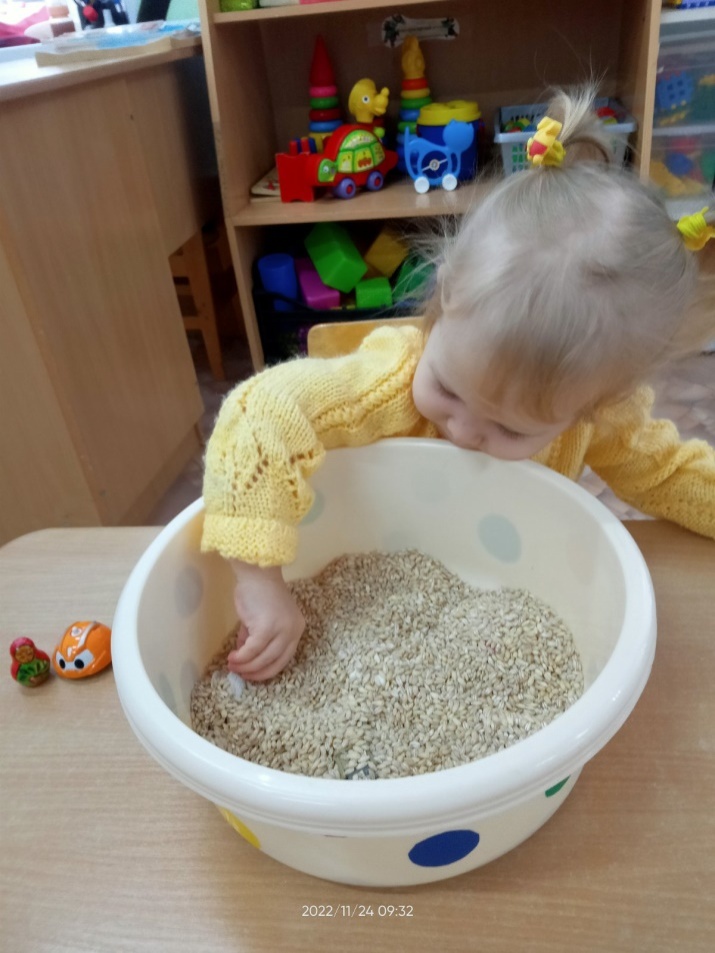 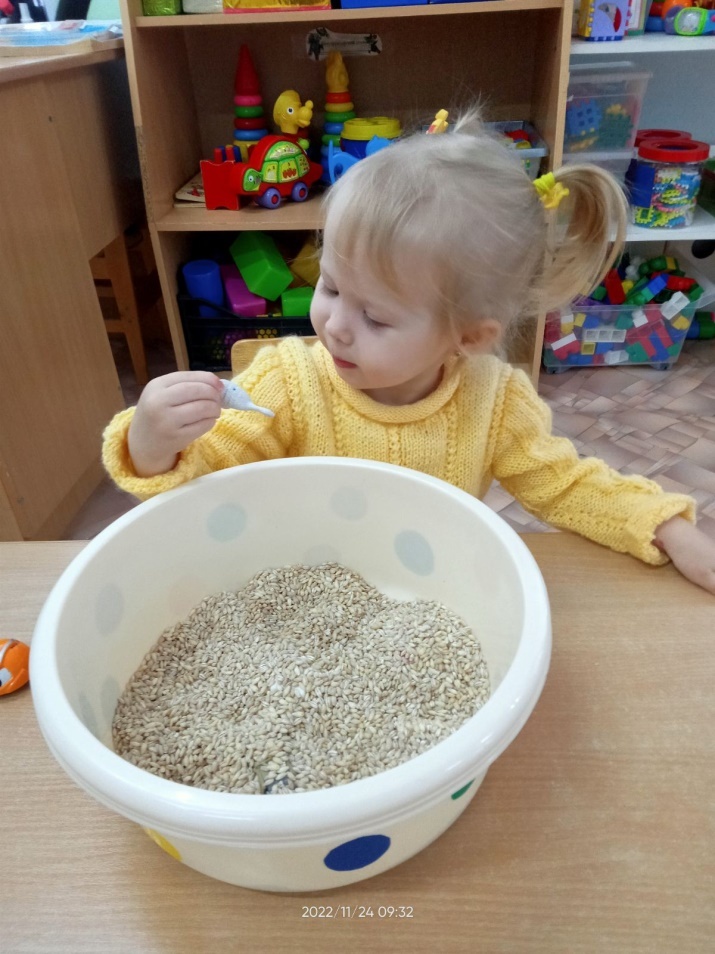 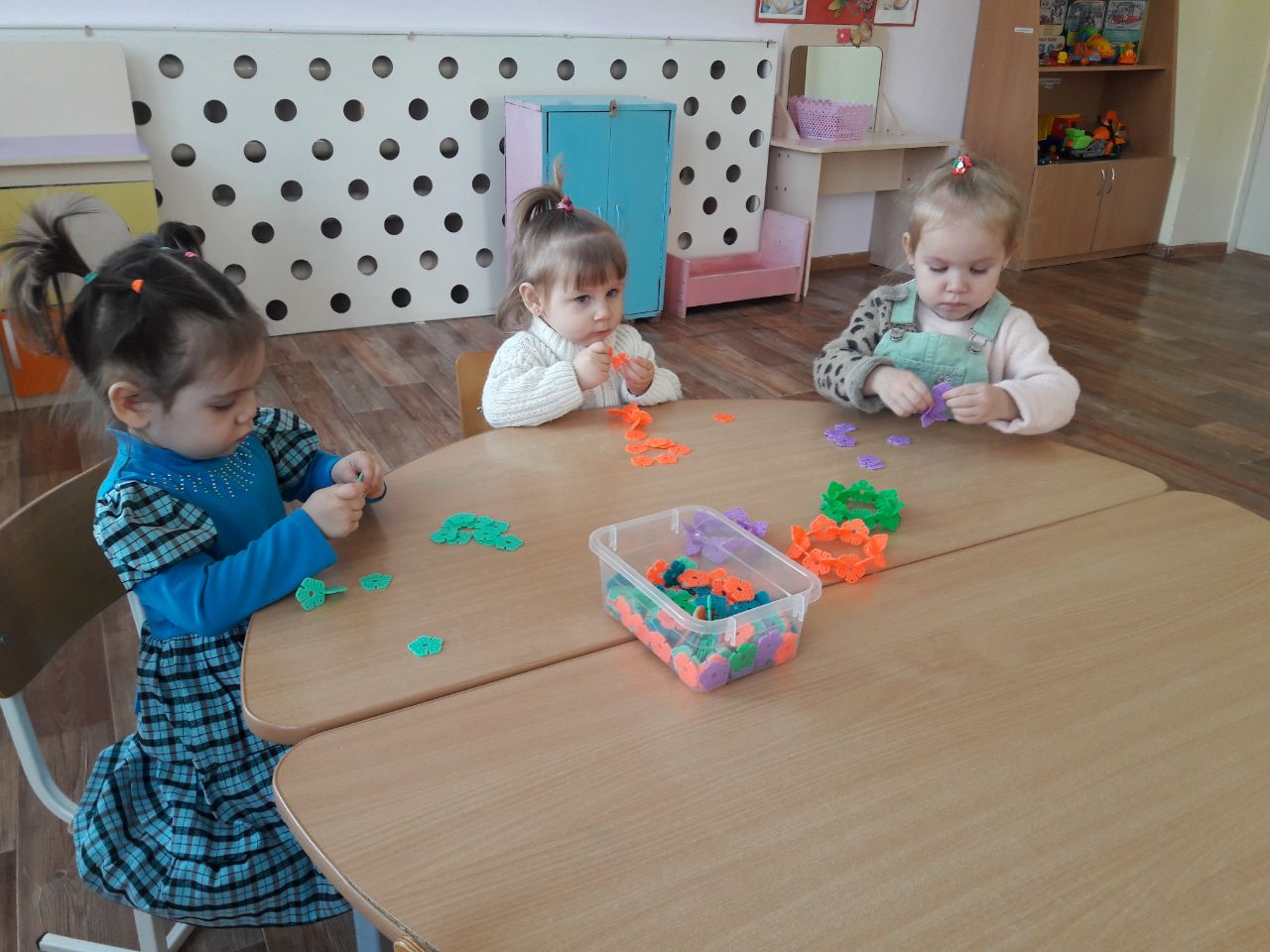 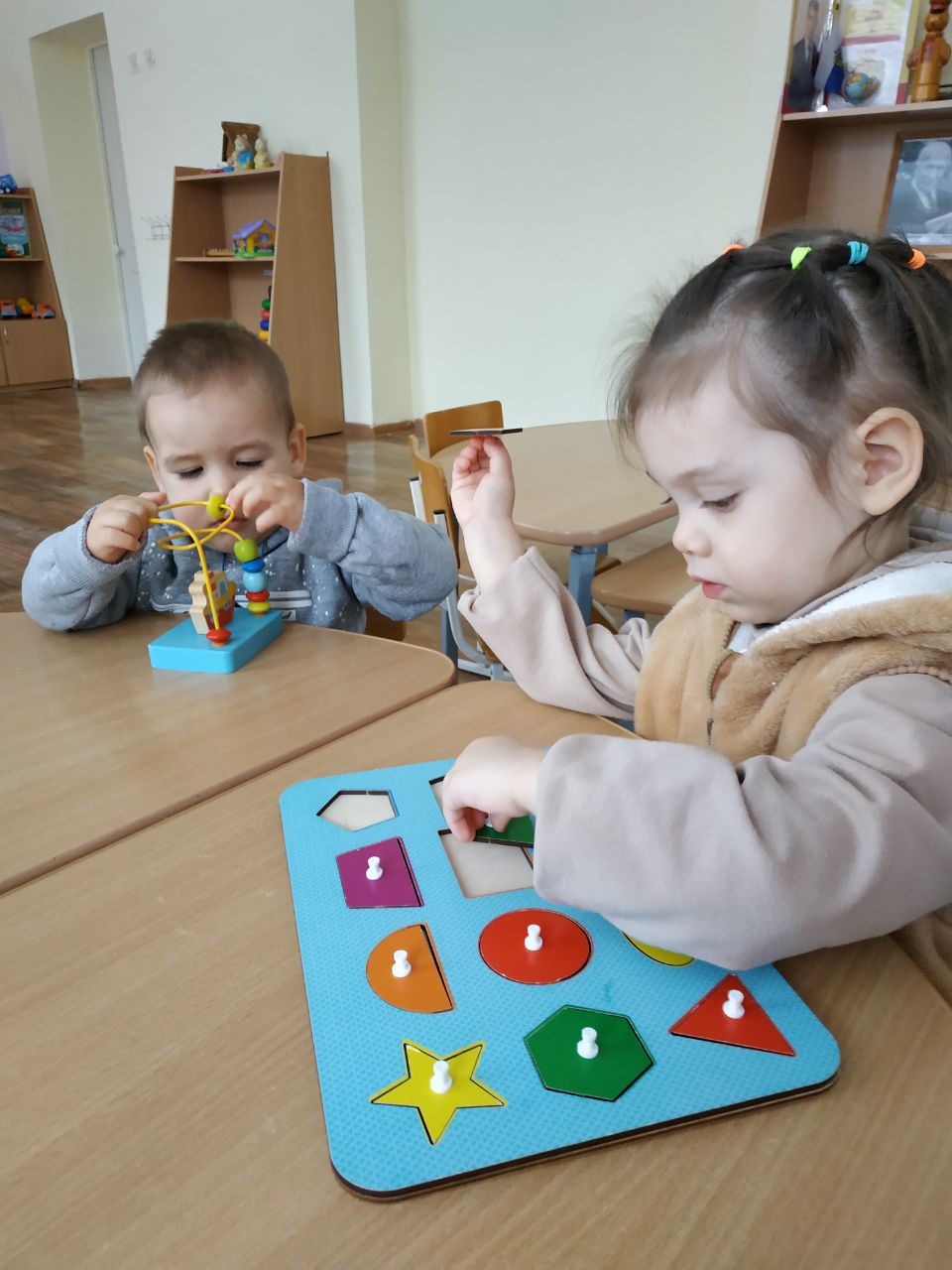 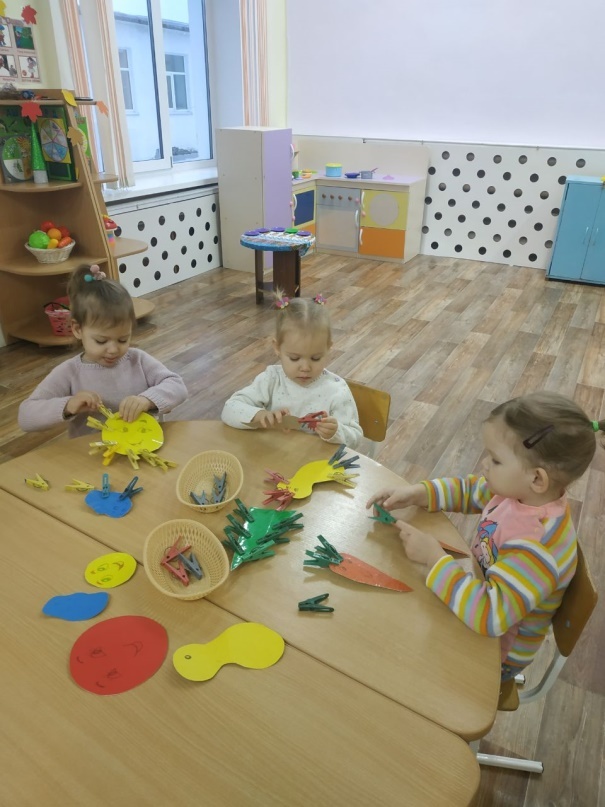 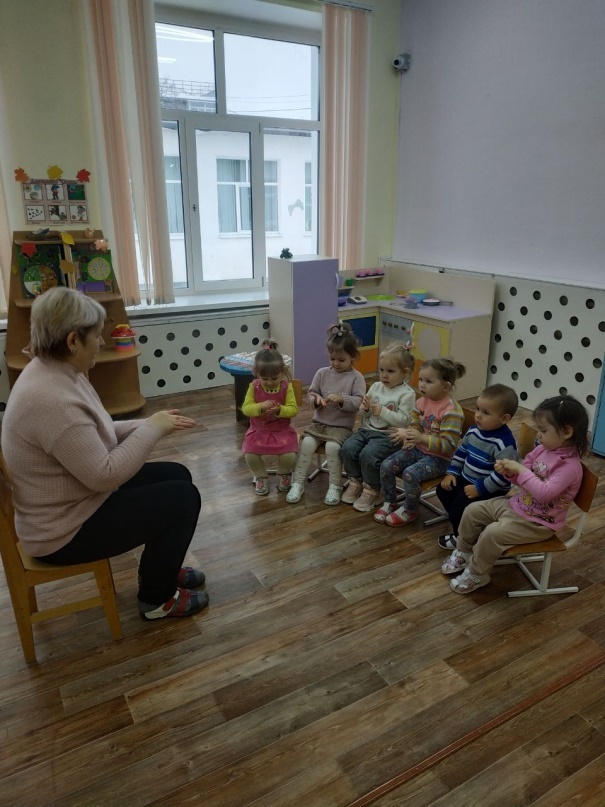 Пальчиковая гимнастика
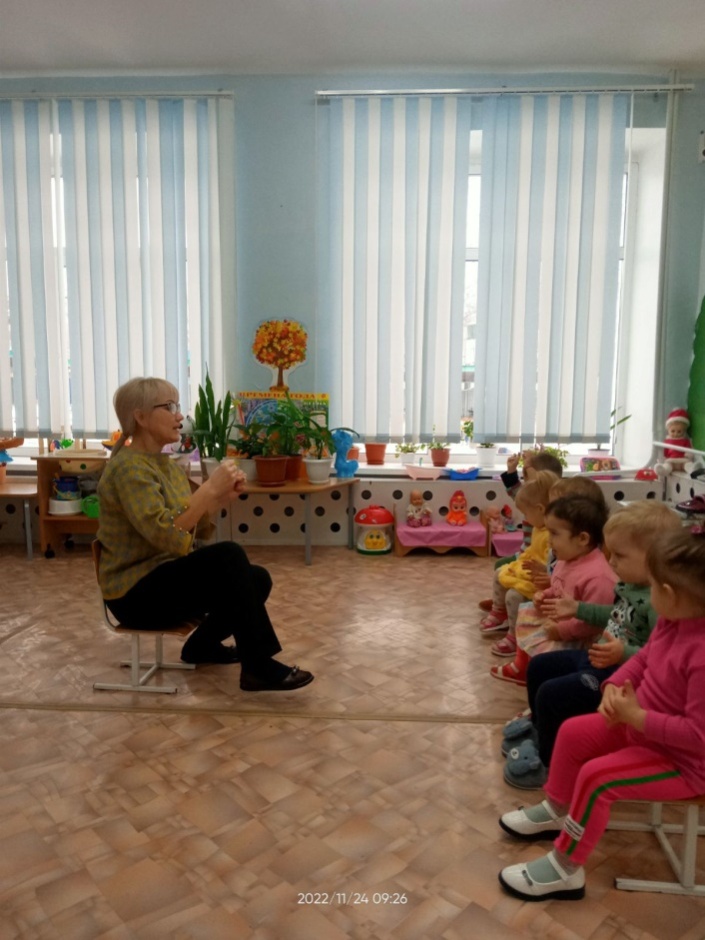 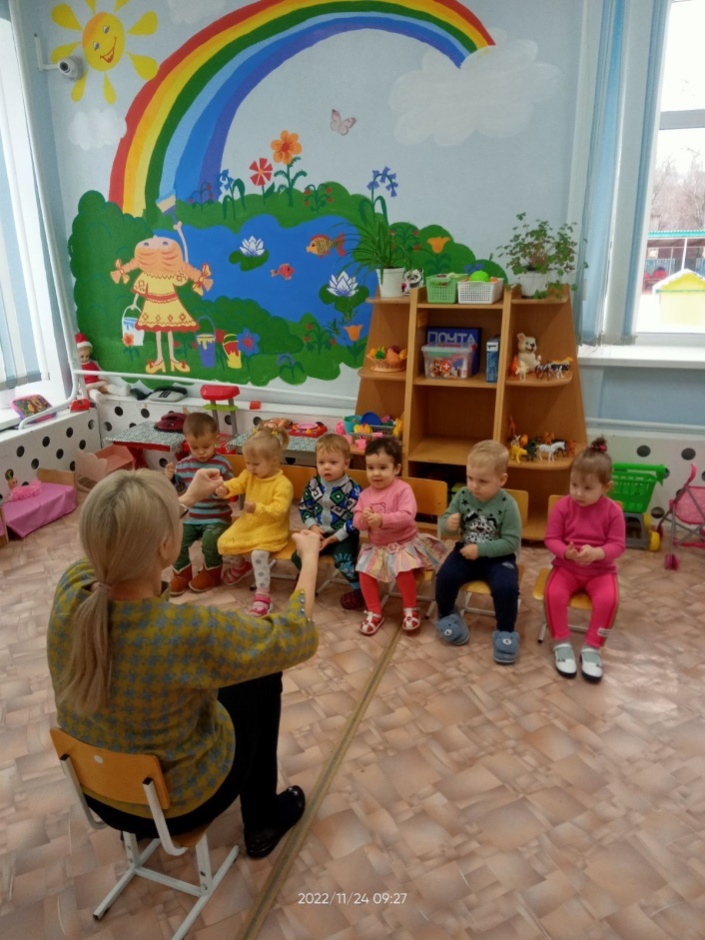 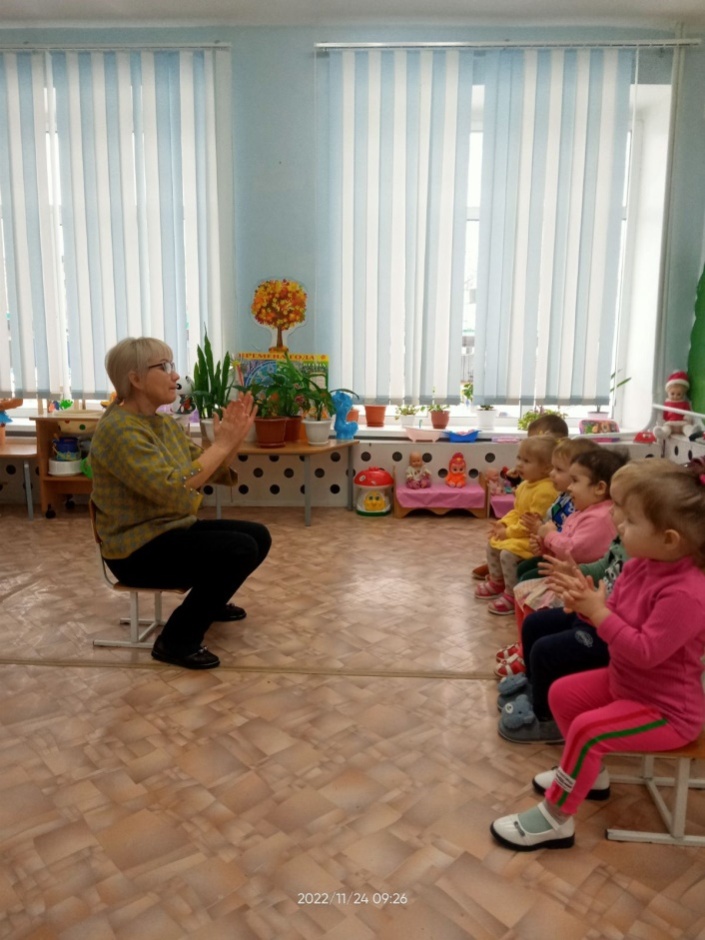 Тестопластика
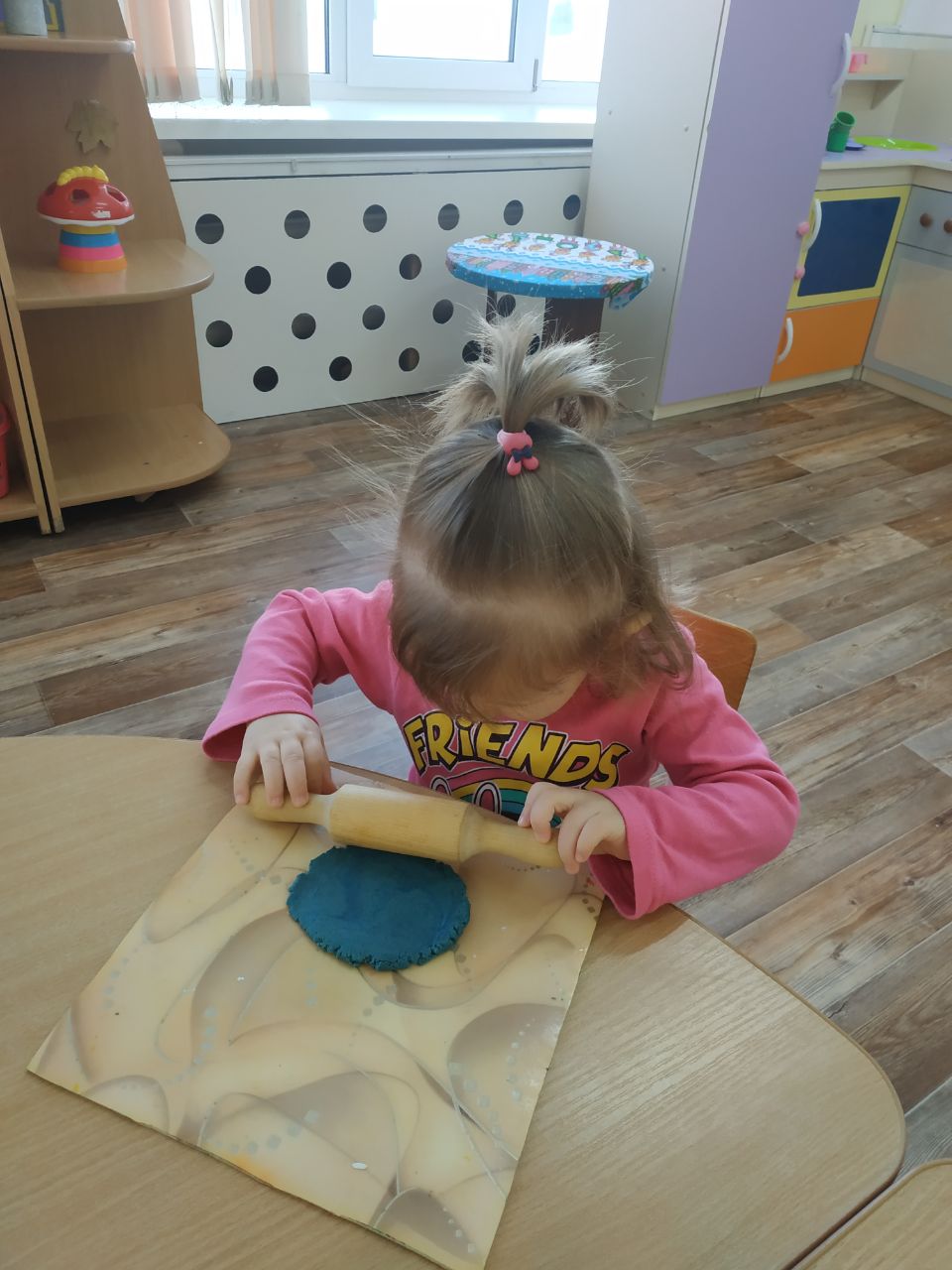 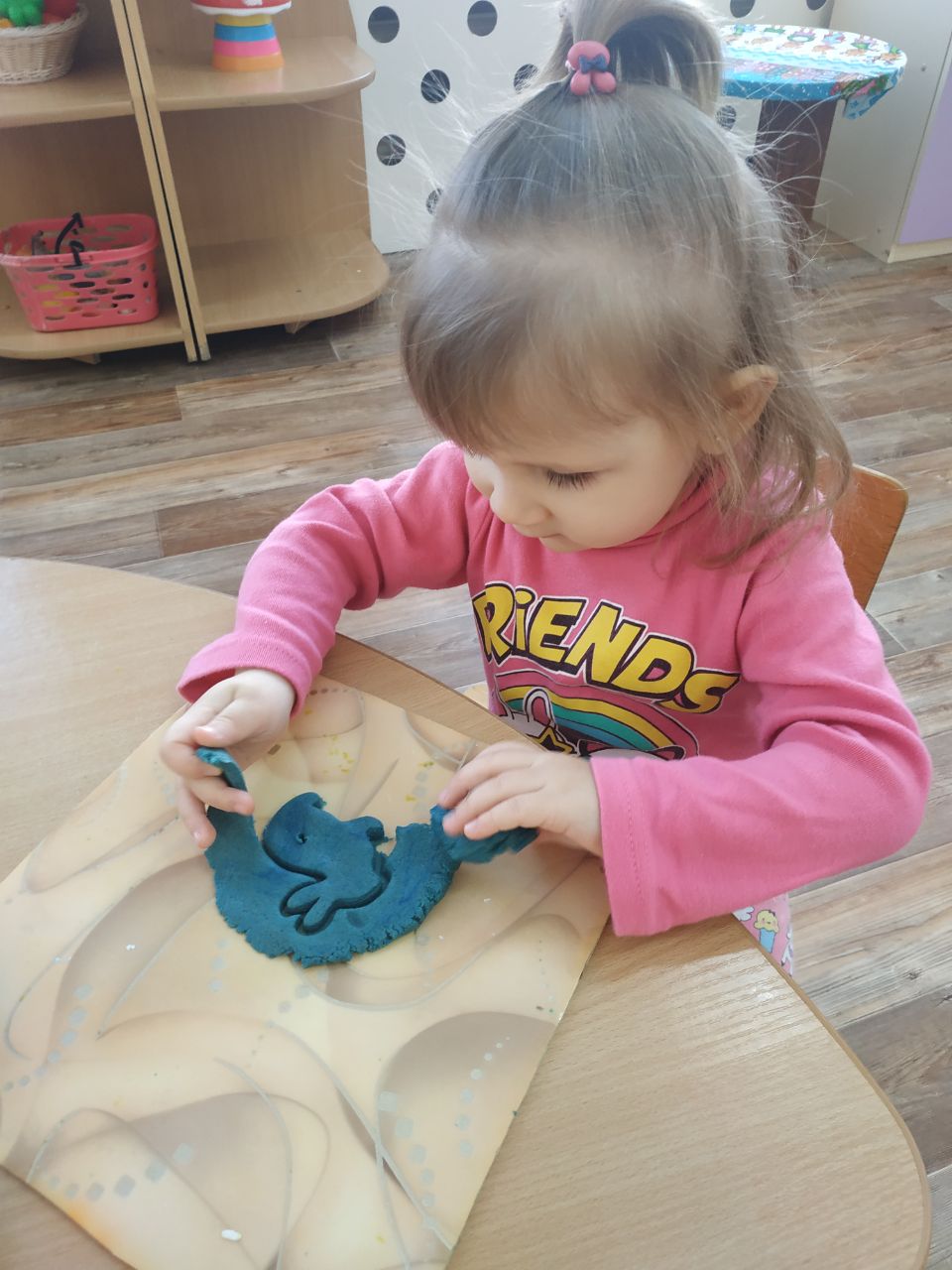 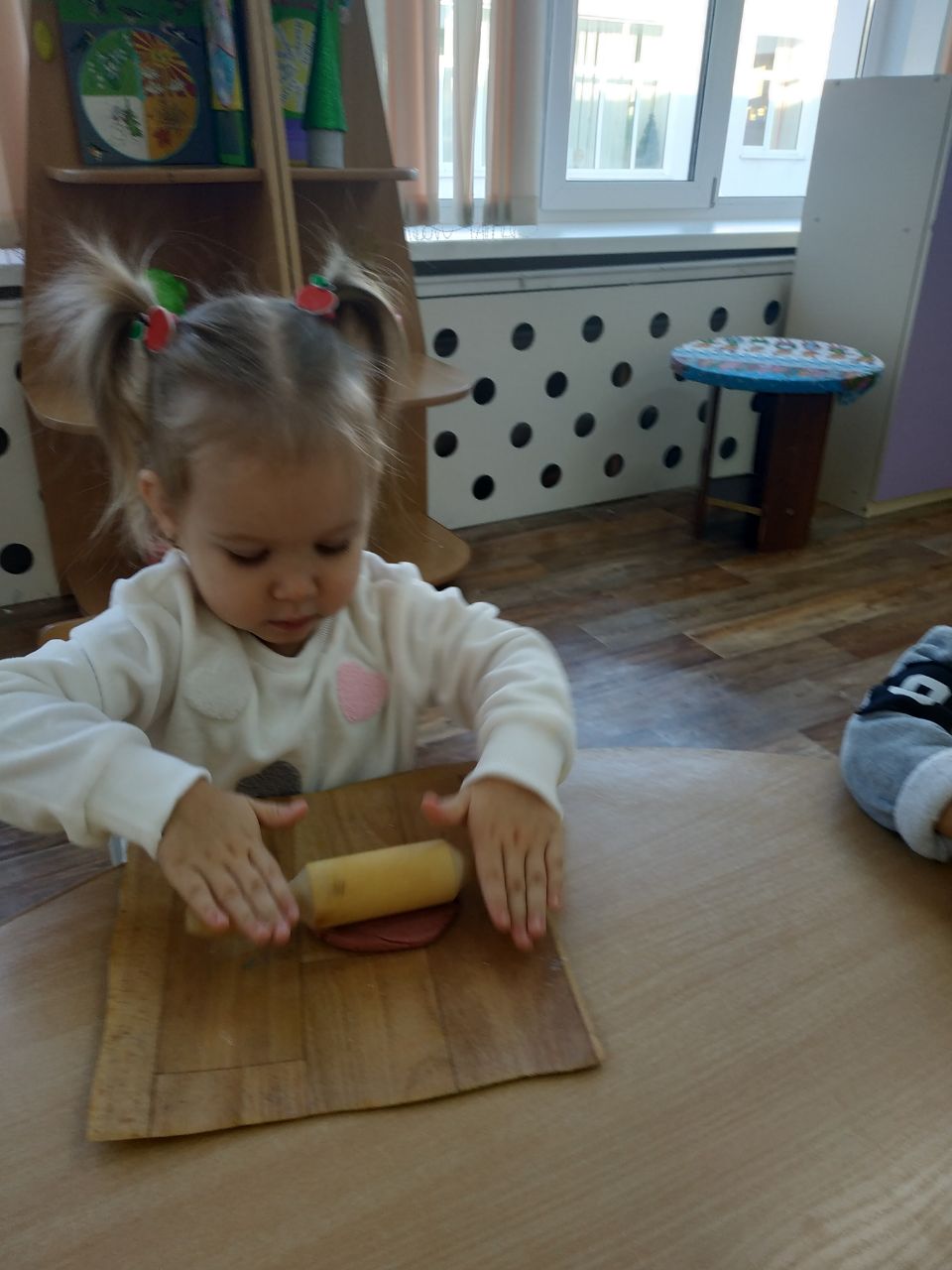 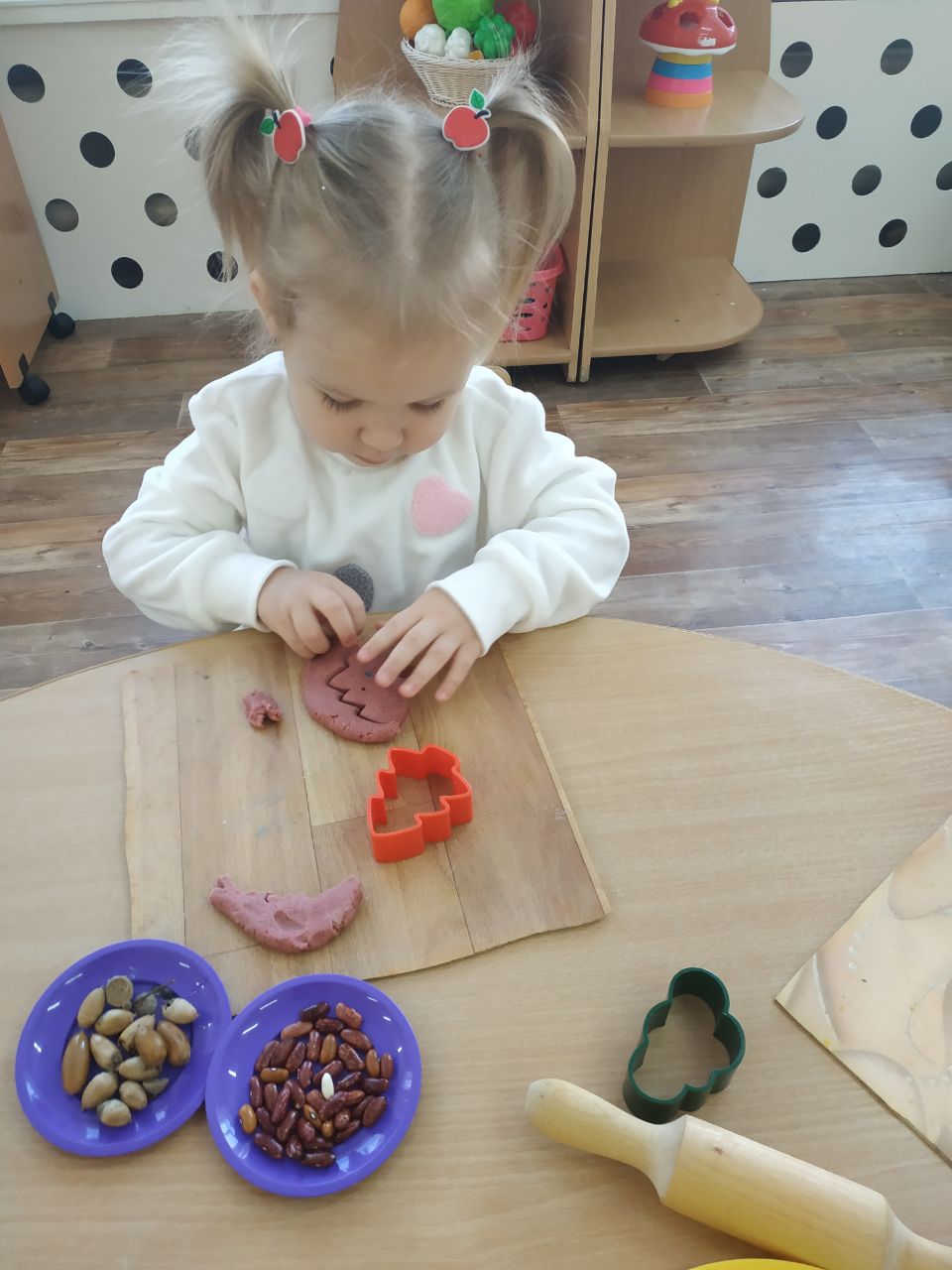 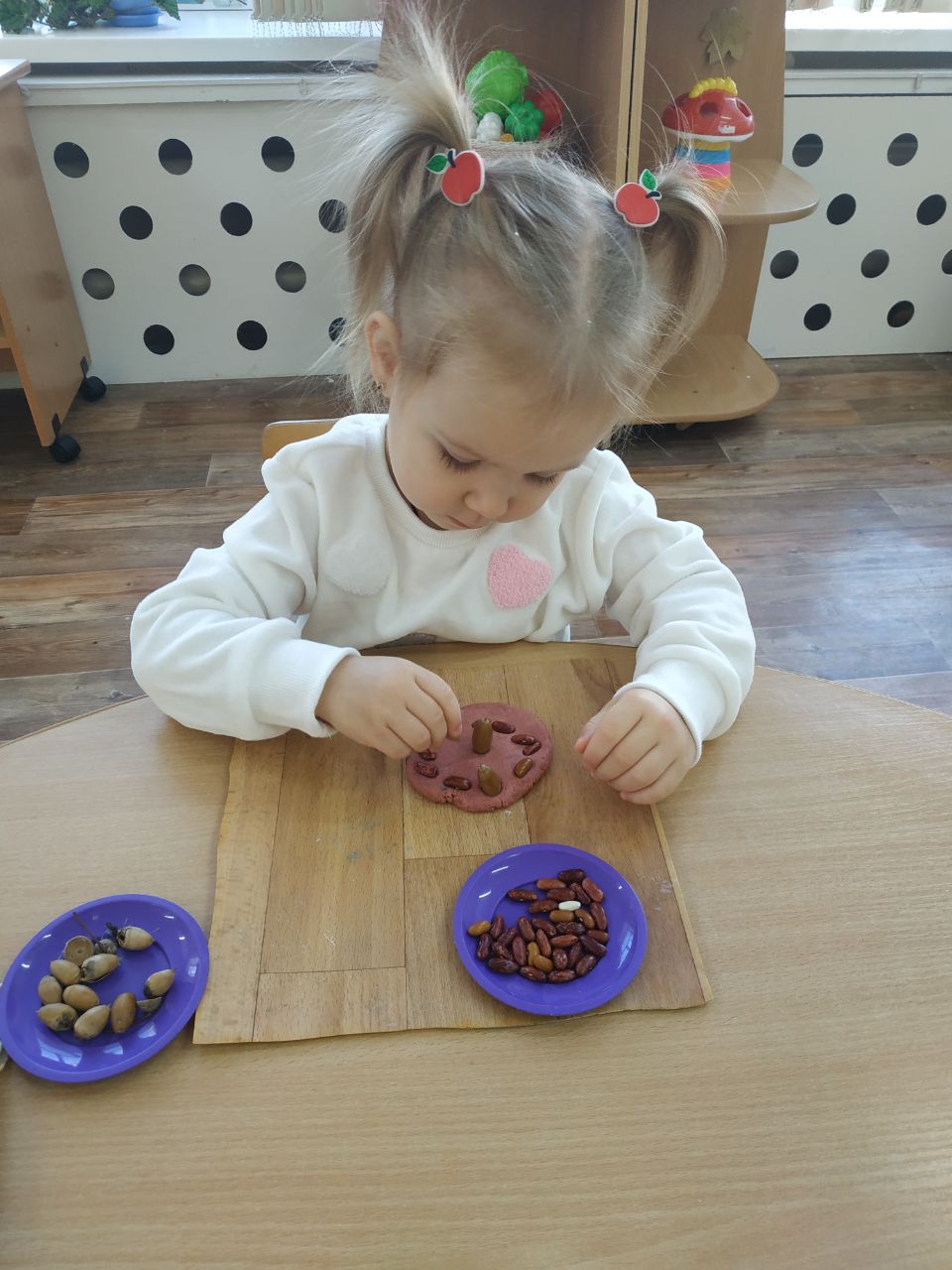 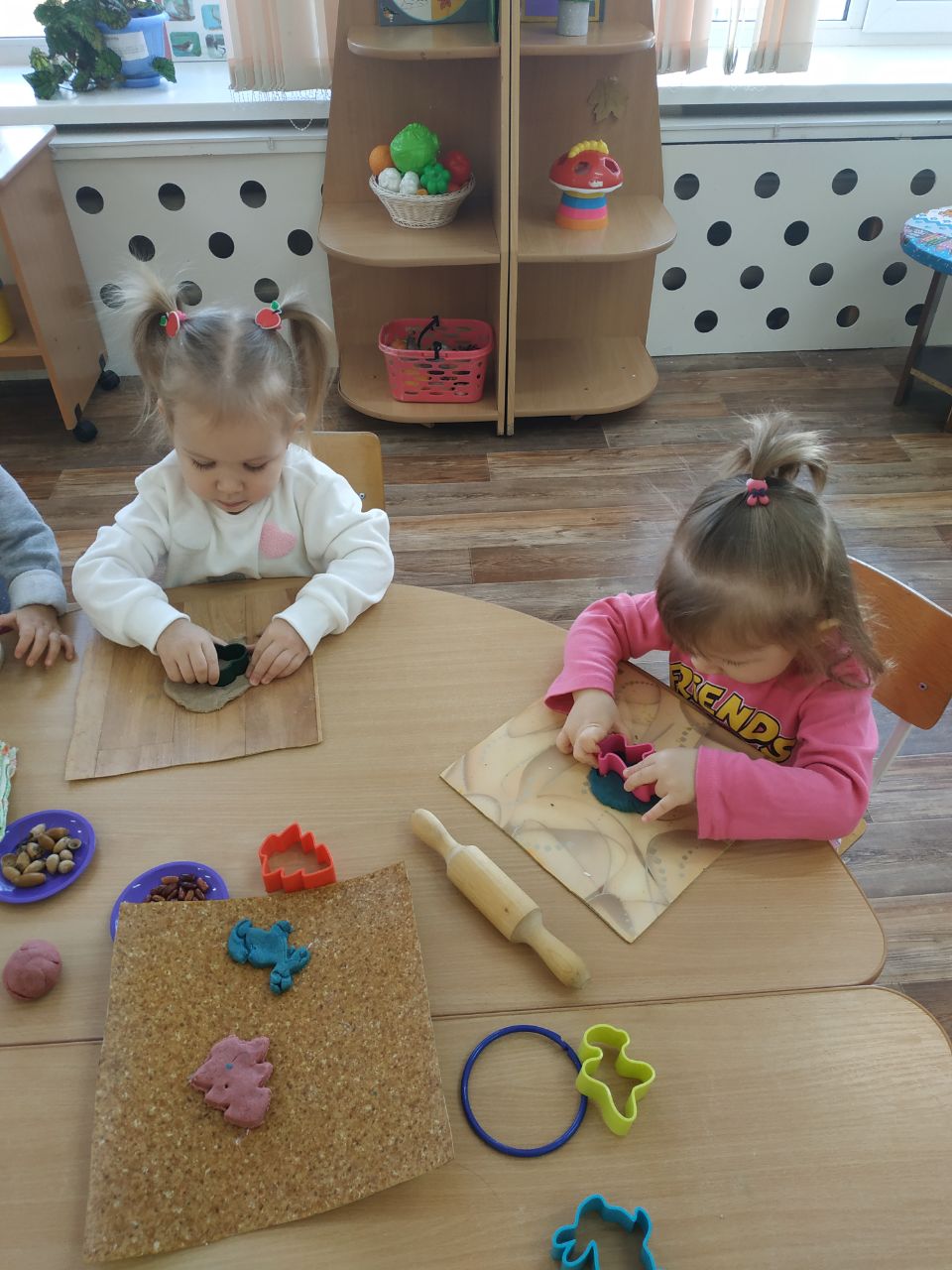 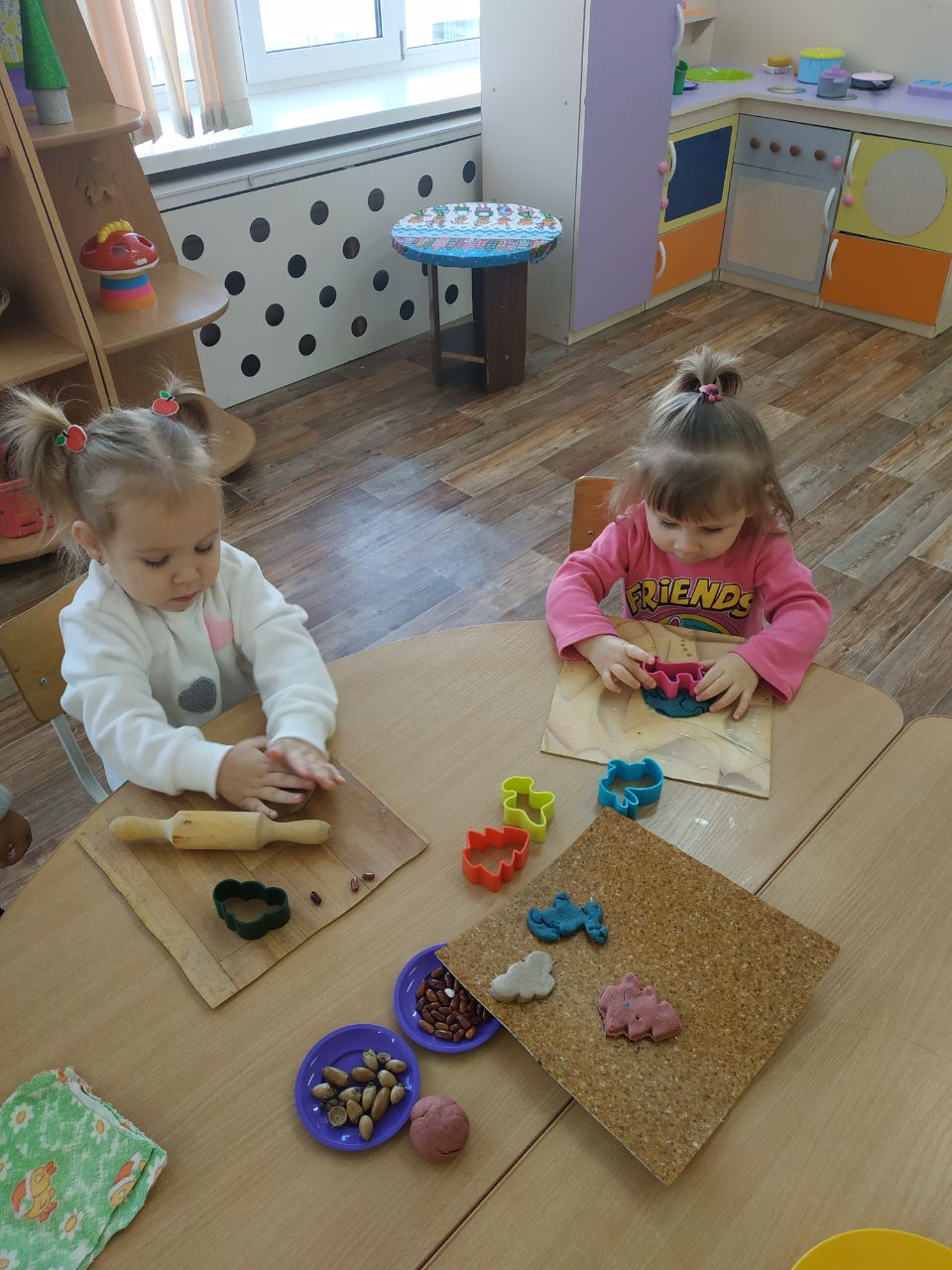 СПАСИБО ЗА ВНИМАНИЕ